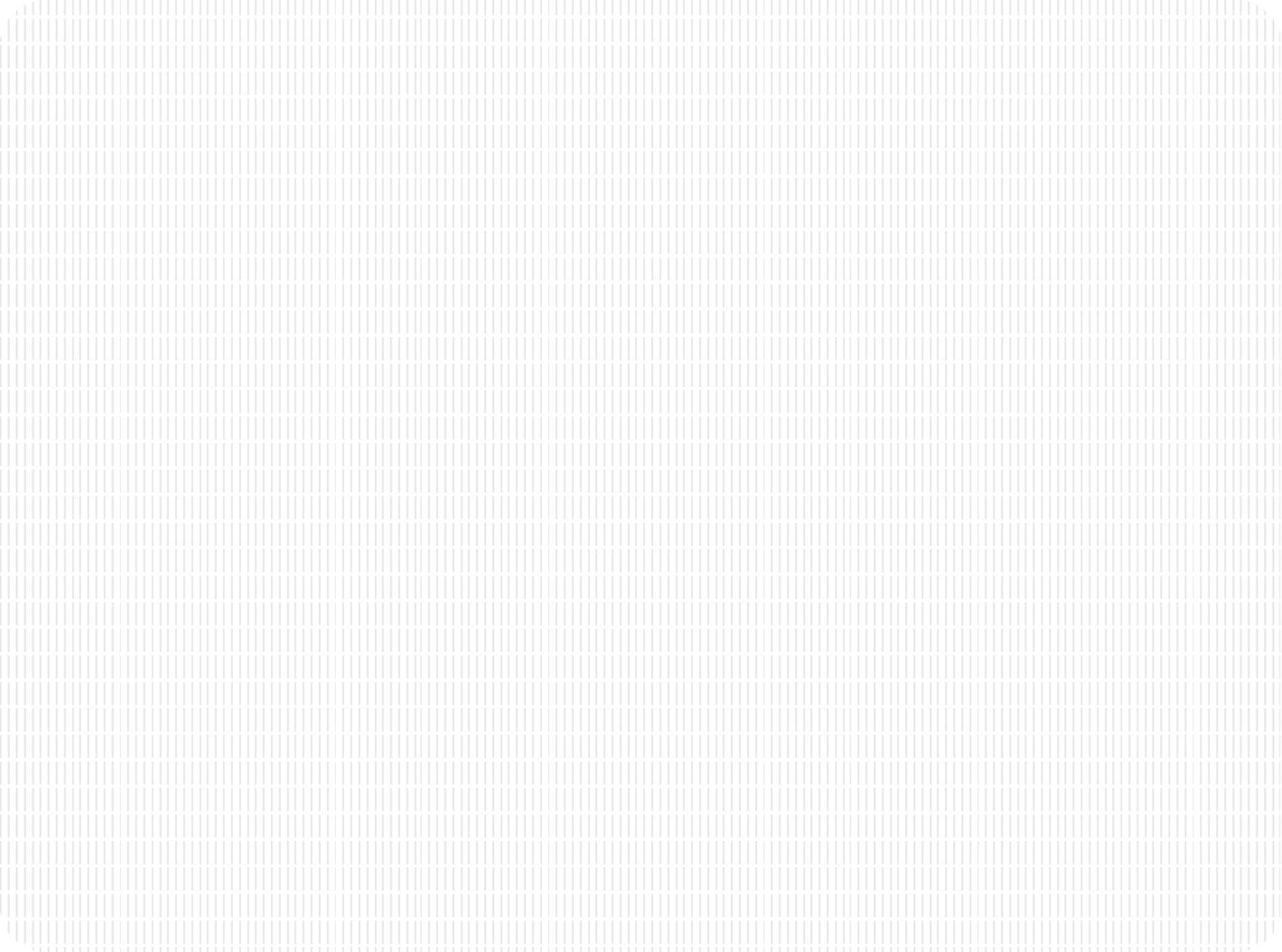 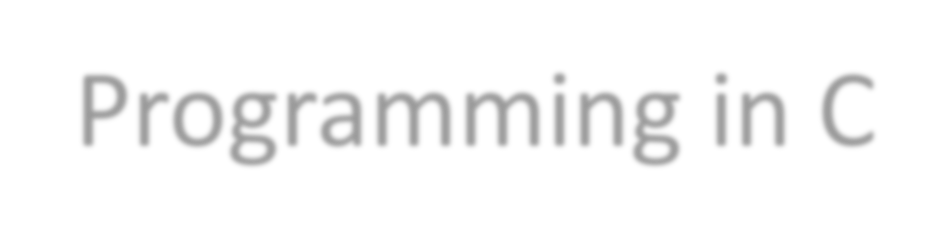 Programming in C
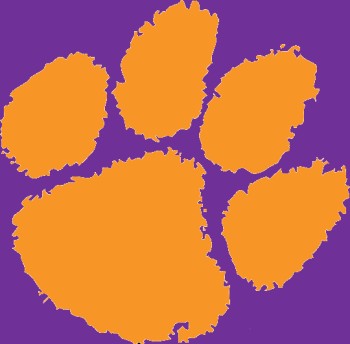 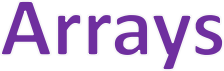 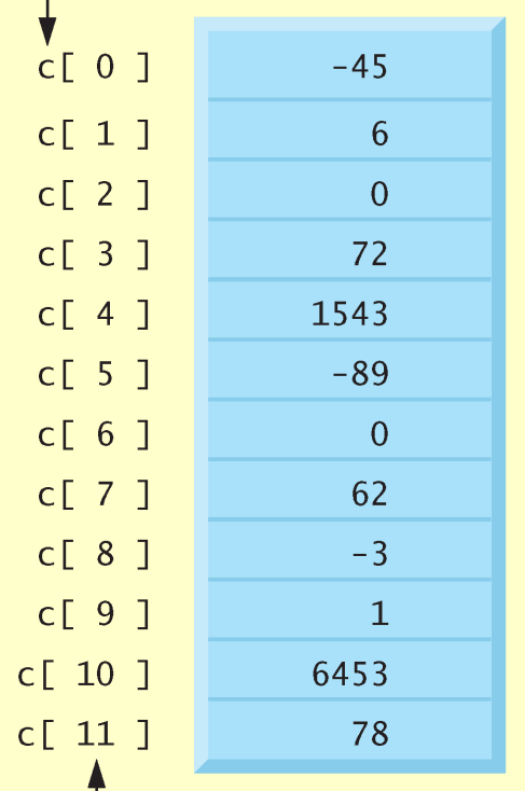 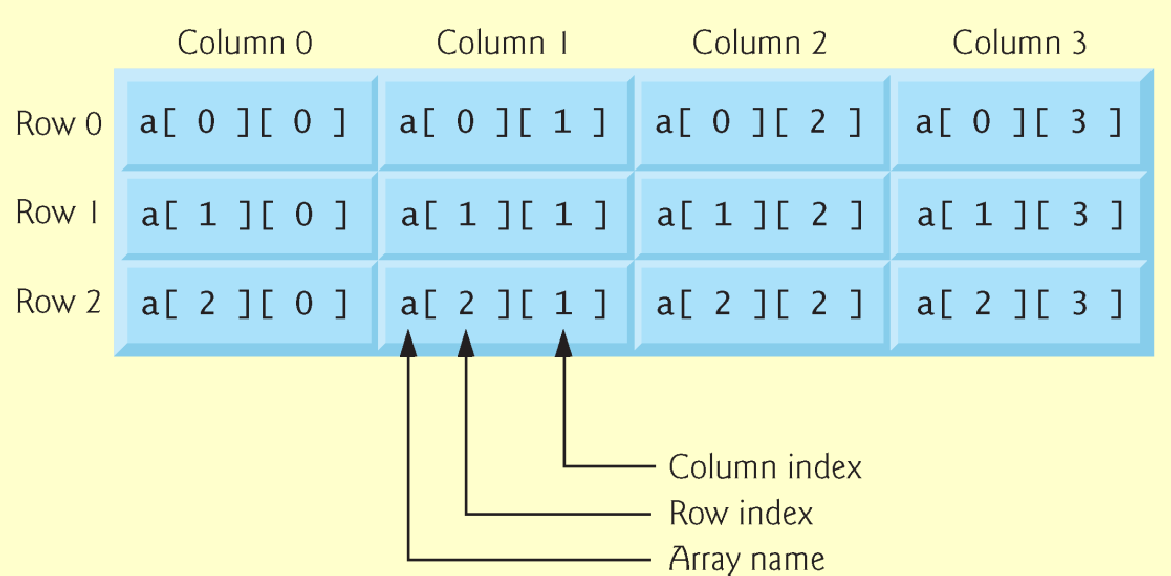 1
Introduction to Arrays
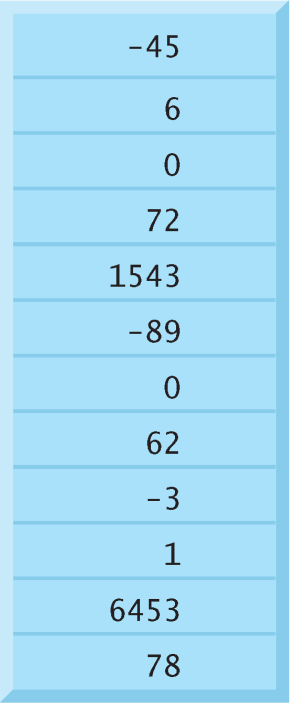 A collection of variable data
Same name
Same type
Contiguous block of memory
Can manipulate or use
Individual variables or
‘List’ as one entity
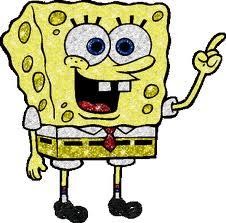 Celsius  temperatures:  I’ll name it c.
Type is int.
2
Introduction to Arrays
Used for lists of like items
Scores, speeds, weights, etc.
Avoids declaring multiple simple variables
Used when we need to keep lots of values in memory
Sorting
Determining the number of scores above/below the  mean
Printing values in the reverse order of reading
Etc.
3
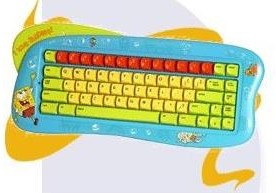 Declaring Arrays
General Format for declaring arrays
<data type>	<variable> [<size>];
Declaration
Declaring the array  allocates memory
Static entity - same size throughout program
Examples
Type is int.
Name is c.
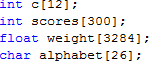 4
Defined Constant as Array Size
Use defined/named constant for array size
Improves readability
Improves versatility
Improves maintainability
Examples:
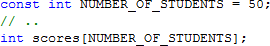 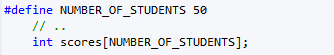 5
Powerful Storage Mechanism
Can perform subtasks like:
"Do this to i-th indexed variable"  where i is computed by program
"Fill elements of array scores from user input"
"Display all elements of array scores“
“Sort array scores in order”
“Determine the sum or average score”
"Find highest value in array scores"
"Find lowest value in array scores"
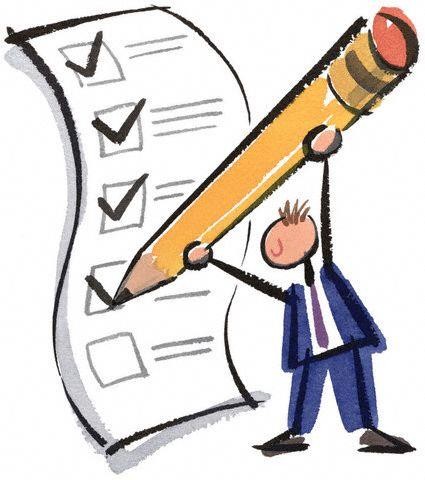 6
Accessing Array Elements
Individual parts called many things:
Elements of the array
Indexed or  subscripted variables
To refer to an element:
Array name and subscript or index
Format: arrayname[subscript]
Zero based
c[0] refers to c0, c sub zero,  the first element of array c
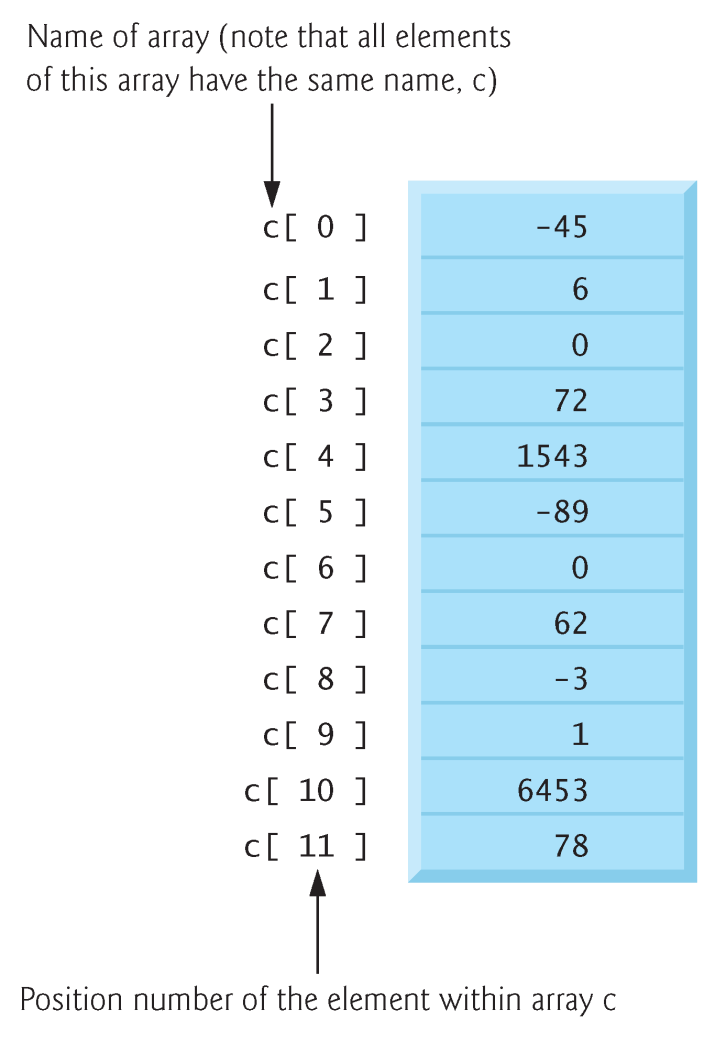 7
Accessing Array Elements
Example

Note two uses of brackets:
In declaration, specifies SIZE of array
Anywhere else, specifies a subscript/index
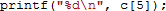 8
Accessing Array Elements
Example
Given the declaration

We reference elements of scores by

scores [0]

scores [1]
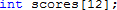 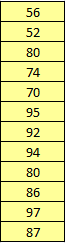 subscript/index
…
scores [11]
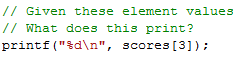 9
Accessing Array Elements
Size, subscript need not be literal constant
Can be named constant or expression
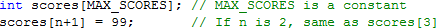 10
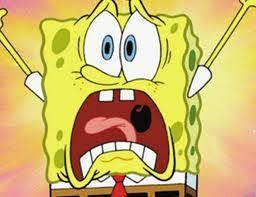 Major Array Pitfall
Array indexes go from 0 through size-1!
C will 'let' you go out of the array’s bounds
Unpredictable results – may get segmentation fault
Compiler will not detect these errors!
Up to programmer to 'stay in bounds‘
?
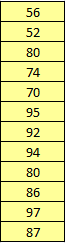 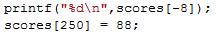 ?
11
for-loops with Arrays
Natural counting loop
Naturally works well 'counting thru' elements  of an array
General form for forward direction
for (subscript = 0; subscript < size; subscript++)
General form for reverse direction
for (subscript = size-1; subscript >= 0; subscript--)
12
for-loops with Arrays Examples
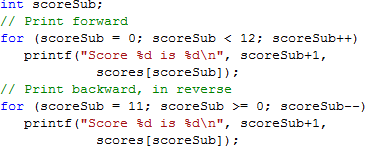 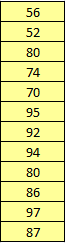 Score 1 is 56
Score 2 is 52
Score 3 is 80
Score 4 is 74
...
Score 12 is 87
Score 12 is 87
Score 11 is 97
Score 10 is 86
Score 9 is 80
...
Score 1 is 56
13
Uses of Defined Constant
Use everywhere size of array is needed
In for-loop for traversal:
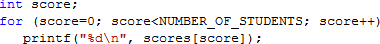 In calculations involving size:
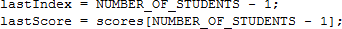 When passing array a function:
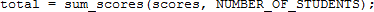 14
Array as Function Parameter
Include type and brackets []
Size inside brackets is optional and is ignored
Passes pointer/reference to array
Function can modify array elements
Common to also pass size
Example:
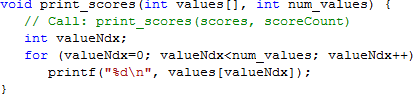 15
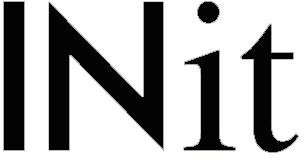 Initializing Arrays
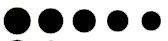 Arrays can be initialized at declaration

Size cannot be variable or named constant
Equivalent to
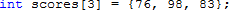 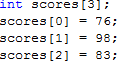 16
Auto-Initializing Arrays
If fewer values than size supplied:
Fills from beginning
Fills 'rest' with zero of array base type
Declaration

Performs initialization
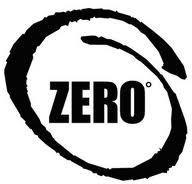 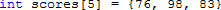 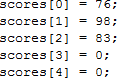 17
Auto-Initializing Arrays
If array size is left out
Declares array with size required based on number of  initialization values
Example:

Allocates array scores with size of 3
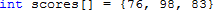 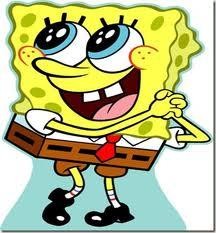 18
Multidimensional Arrays
Arrays with more than one dimension
Declaration: Additional sizes each enclosed in brackets
Two dimensions
Table or ‘array of arrays’

Requires two subscripts – row and column
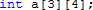 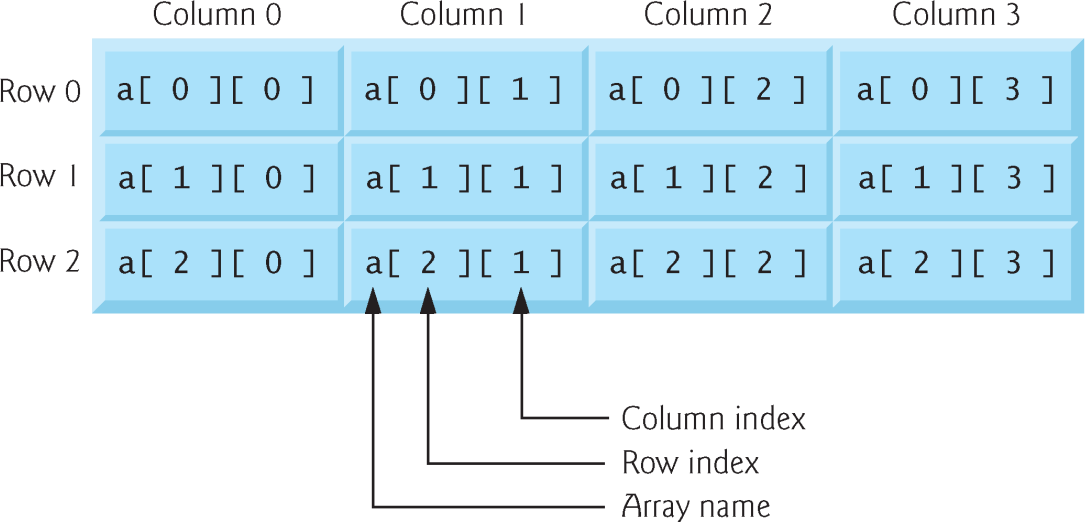 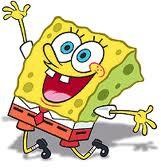 19
Initializing  Multidimensional
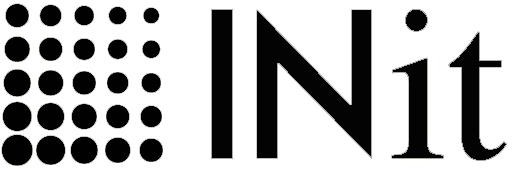 Nested lists
Unspecified values set to zero
2D Example:
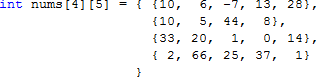 20
Three-dimensional Visualization
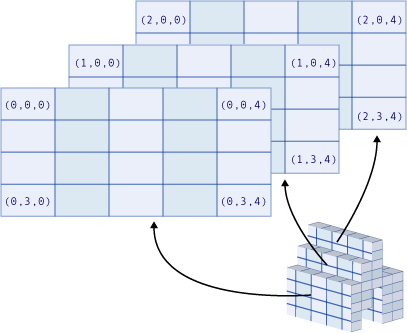 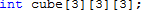 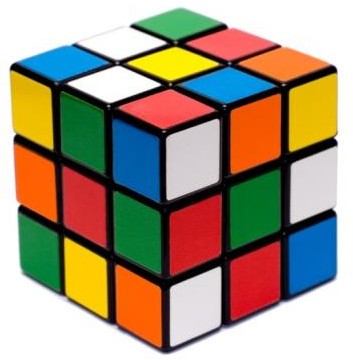 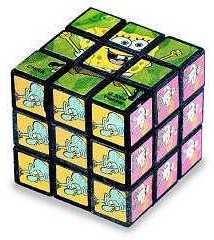 21
Multidimensional Array Parameters
Must specify size after first dimension
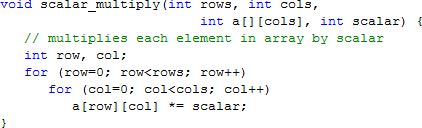 22
Programming in C
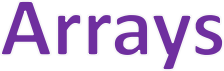 T H E	E N D
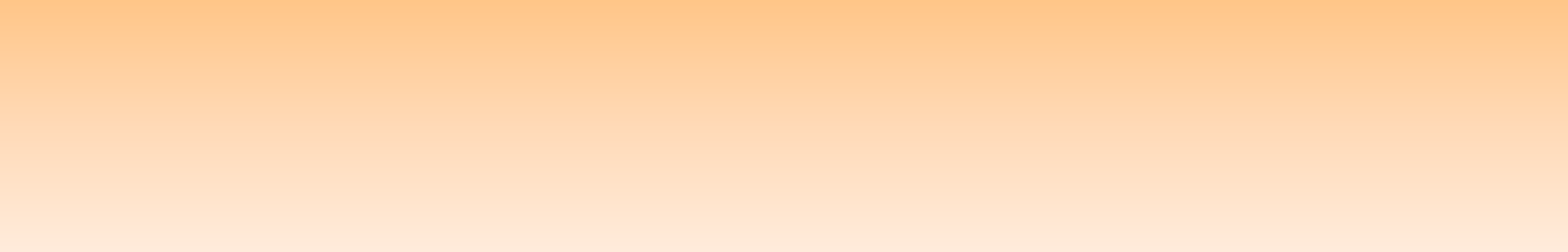 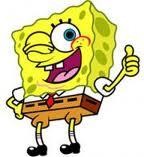 23